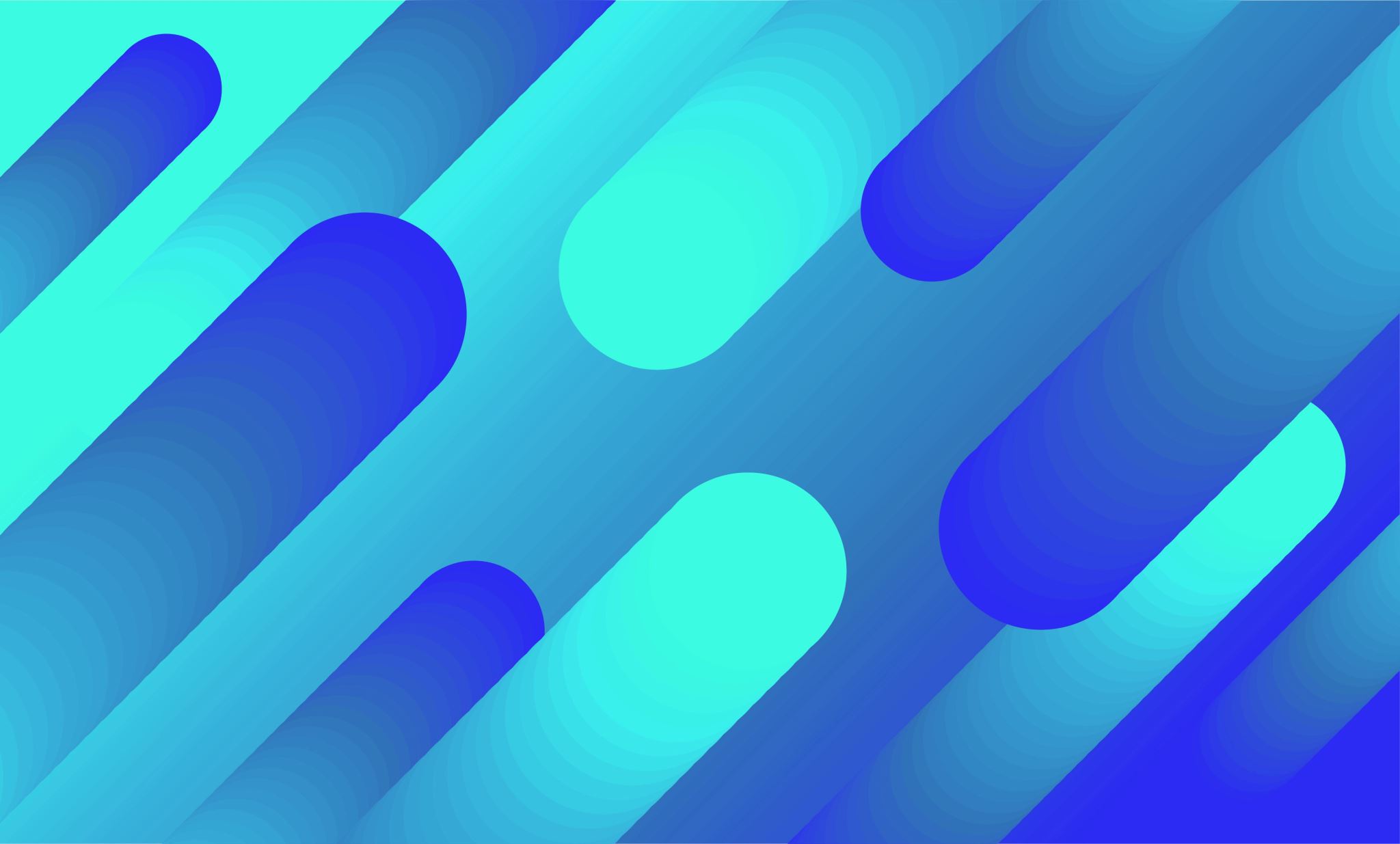 HAVE GOT/HAS GOT
Questions and negative form
Questions
Have I got a dog?            
Have you got a cat?   
Has he got a car?           
Has she got a rabbit?
Has it got a small nose?
Have we got a duck?
Have you got a cow?
Have they got a chicken?
Negative form
I haven’t got a cat.          We haven’t got a cow.
You haven’t got a dog.     You haven’t got a frog.
He hasn’t got a rabbit.     They haven’t got a duck.
She hasn’t got a car.
It hasn’t got a big nose.
Short answers
Have you got a dog?
   Yes, I have.
   No, I haven’t.

Has he got a rabbit?
 Yes, he has.
 No, he hasn’t.